Ο Verderber (1998:29) αναφέρεται στις ακόλουθες τέσσερις μεταβλητέςπου αφορούν στο γενικό πλαίσιο επικοινωνίας:
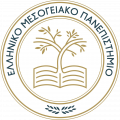 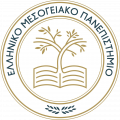 Φυσικό περιβάλλον
Ιστορική μεταβλητή
Ψυχολογική μεταβλητή 
Κουλτούρα

Η επικοινωνία, αν και ο ορισμός της είναι πολύπλευρος, είναι η διαδικασία
μετάδοσης πληροφοριών και μηνυμάτων και συνάμα διαδικασία επαφής 
και αλληλοεπηρεασμού μεταξύ ανθρώπων ή ομάδων[…]
ΠΤΥΧΙΑΚΗ ΕΡΓΑΣΙΑ« Η ΕΠΙΚΟΙΝΩΝΙΑ ΕΚΠΑΙΔΕΥΤΙΚΩΝ 
ΚΑΙ ΕΚΠΑΙΔΕΥΟΜΕΝΩΝ. ΜΕΛΕΤΗ ΠΕΡΙΠΤΩΣΗΣ:
ΔΙΕΚ ΚΑΣΤΟΡΙΑΣ»
ΝΑΤΣΟΥΛΗ ΑΓΝΟΥΛΑ,ΜΑΙΟΣ 2019
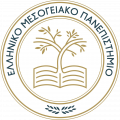 Τα εμπόδια στη μάθηση
Ο Κόκκος (2005) κατατάσσει τα εμπόδια στη μάθηση στις ακόλουθες
 τρεις κατηγορίες:

Εμπόδια που οφείλονται στην κακή οργάνωση της εκπαιδευτικής
δραστηριότητας.
Εμπόδια που απορρέουν από τις κοινωνικές υποχρεώσεις και τα καθήκοντα των
εκπαιδευομένων.
Εσωτερικά εμπόδια, τα οποία περιλαμβάνουν εμπόδια που σχετίζονται με τις
προϋπάρχουσες γνώσεις και αξίες, καθώς και εμπόδια που απορρέουν από
ψυχολογικούς παράγοντες.
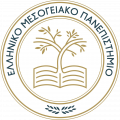 Ο Rogers (1999) αναφέρεται ιδιαίτερα στο άγχος ως μία συναισθηματικήαντίδραση που συναντούμε στους ενήλικες εκπαιδευομένους και που μπορεί ναοφείλεται ανάμεσα σε άλλα:
στην αρνητική αυτοεικόνα
στον φόβο της αποτυχίας
στον φόβο της κριτικής
στον φόβο της απογοήτευσης του εαυτού ή των άλλων ή / και στον φόβο του αγνώστου.
Μπορούμε παράλληλα να προσθέσουμε ότι το άγχος των εκπαιδευομένων μπορεί
να οφείλεται και σε παράγοντες που προκύπτουν από τους κοινωνικούς 
και περιστασιακούς ρόλους, που υιοθετούν τη δεδομένη στιγμή (π.χ. γονιός, άνεργος,
πρόσφυγας, χρήστης κοινωνικών υπηρεσιών, κ.ο.κ.).
Ταξινόμηση των εμποδίων στη μάθηση των ενηλίκων, Cross (1981)
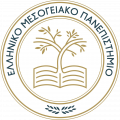 Εμπόδια που αφορούν στις καταστάσεις ζωής (situational), του ενήλικα
εκπαιδευομένου (π.χ. φροντίδα παιδιών, ανεπαρκές εισόδημα κ.ά.).
Εμπόδια που συνδέονται με την εκπαιδευτική διαδικασία/εμπειρία (institutional),
όπως κακή οργάνωση εκπαιδευτικού προγράμματος, εγκαταστάσεις, ώρες λειτουργίας κ.ο.κ.
Εμπόδια προδιάθεσης (dispositional barriers) και συνδέονται με τις στάσεις,
αντιλήψεις, προκαταλήψεις και τις προηγούμενες εμπειρίες (ιδιαίτερα εκπαιδευτικές) των εκπαιδευομένων (στο Abdullah et al, 2008, 70: National Center for the Study of  AdultLearningandLiteracy, 2005:Καραλής, 2013).
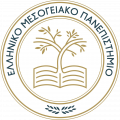 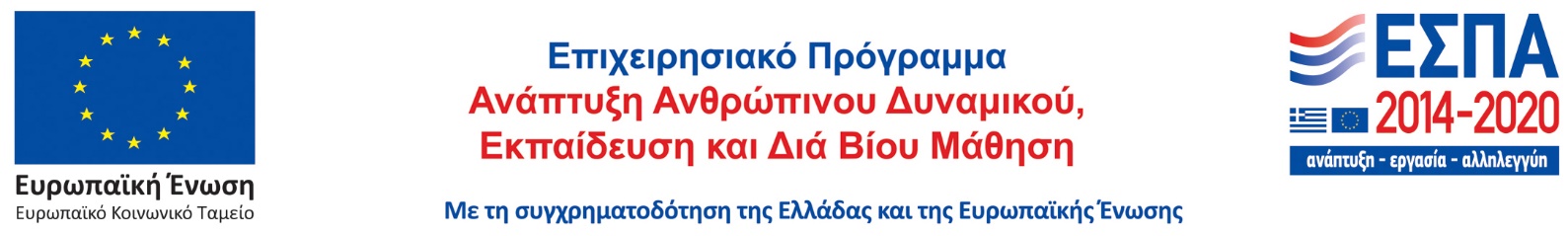 Το σεμινάριο υλοποιείται στα πλαίσια της Πράξης «Γραφείο υποστήριξης της διδασκαλίας και μάθησης στο Ελληνικό Μεσογειακό Πανεπιστήμιο» με κωδικό ΟΠΣ (MIS) 5162371

“Το έργο συγχρηματοδοτείται από την Ελλάδα και την Ευρωπαϊκή Ένωση (Ευρωπαϊκό Κοινωνικό Ταμείο) μέσω του Επιχειρησιακού Προγράμματος «Ανάπτυξη Ανθρώπινου Δυναμικού, Εκπαίδευση και Διά Βίου Μάθηση» .”